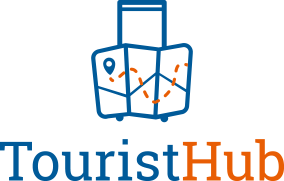 Συνάθροιση και Παροχή Ολοκληρωμένων Τουριστικών και Ταξιδιωτικών Υπηρεσιών
Τίτλος παρουσίασης….
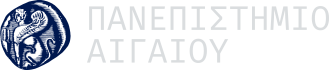 Presenter name (αλλάξτε το διπλανό logo ανάλογα)
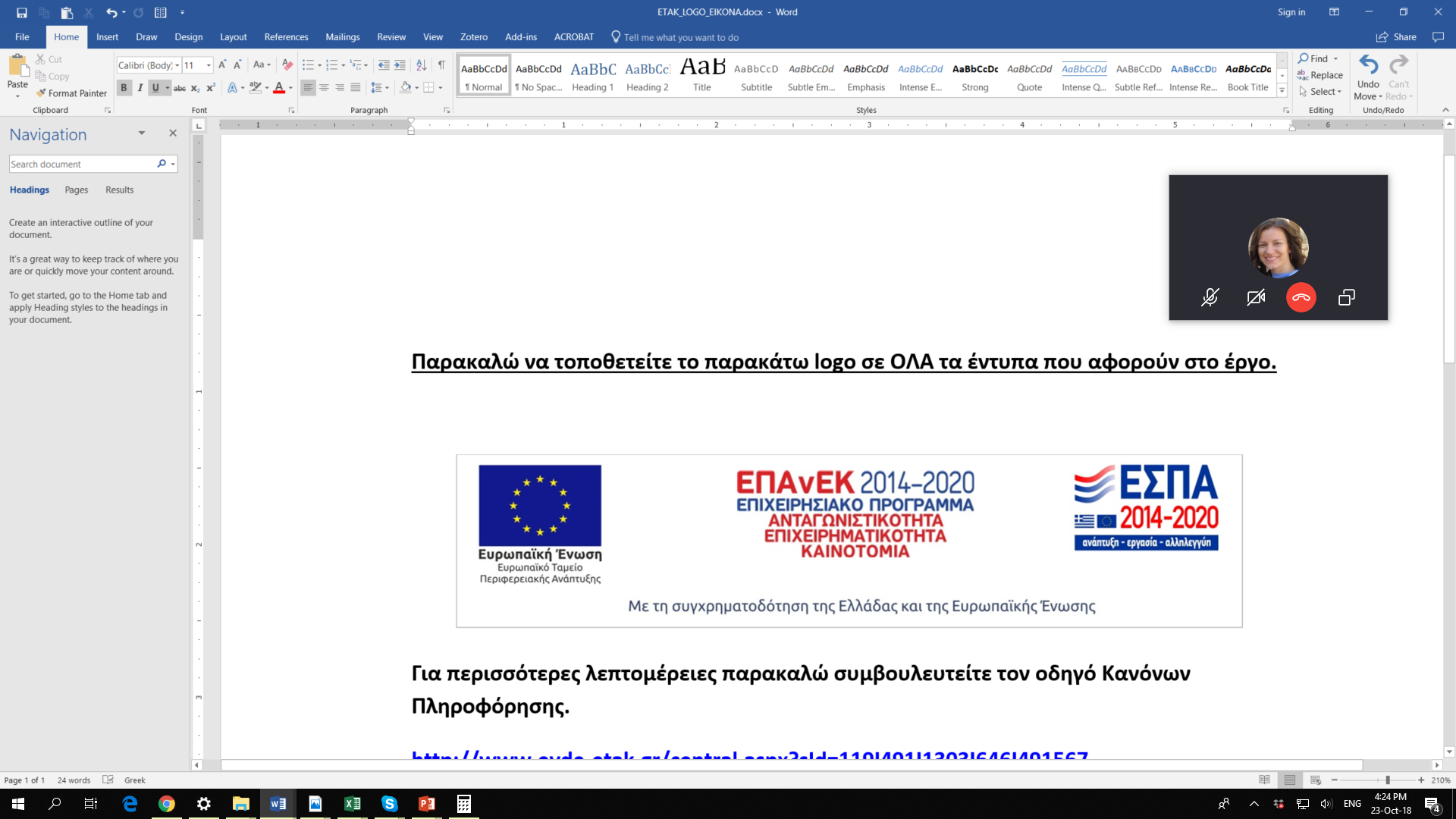 1
-2-